Украшение свитера.
Воспитатель МДОУ Детский сад №11 «Золотой петушок 
г.Ртищево Саратовской области 
2014год
Цвета красок
Волшебные краски
Узоры
Что у нас получилось?
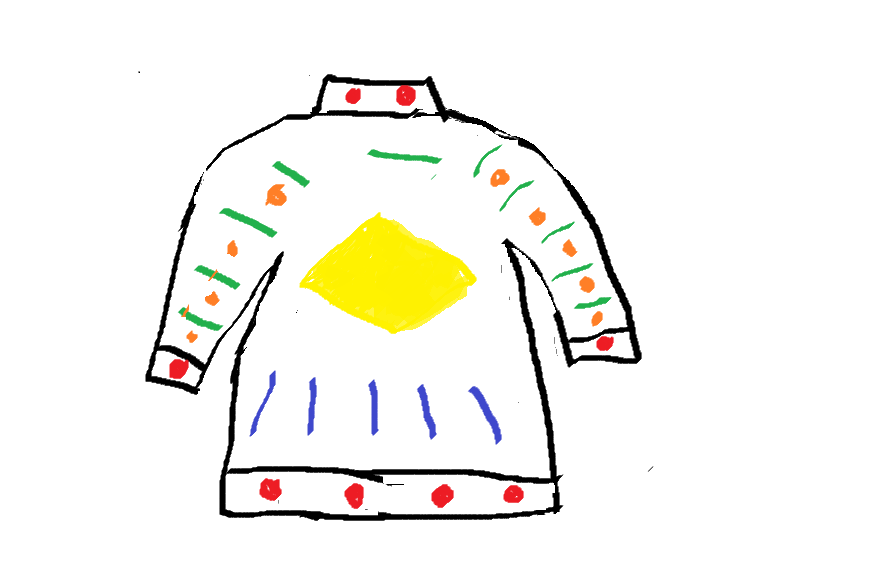 Молодцы
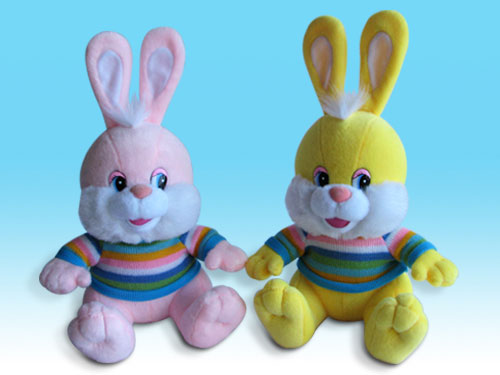